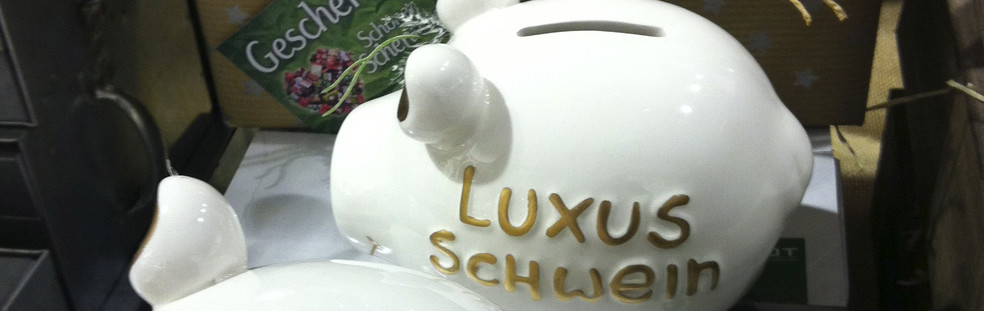 Lady Depot Lounge
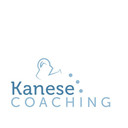 Vermögensaufbau selbst gemacht. Finanz-Expertinnenwissen 
über ETF's
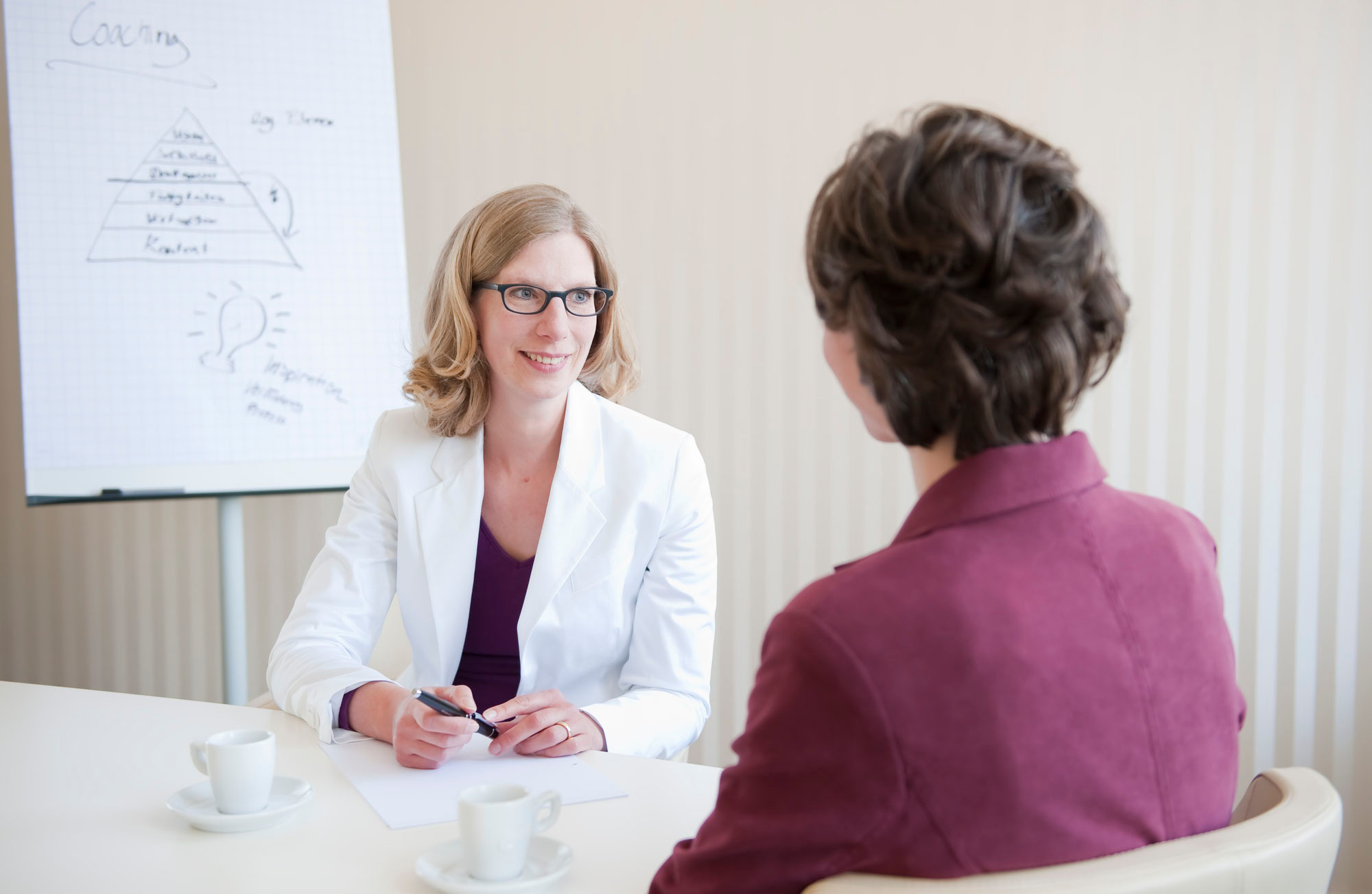 Inhalt
Was ist die Lady Depot Lounge?
Aktuelle Fragen?
Thema ETF:
Was sind Aktien?
Was sind Fonds?
Was sind ETF?
Feedback	
Nächste Sitzung: Wann? Was?
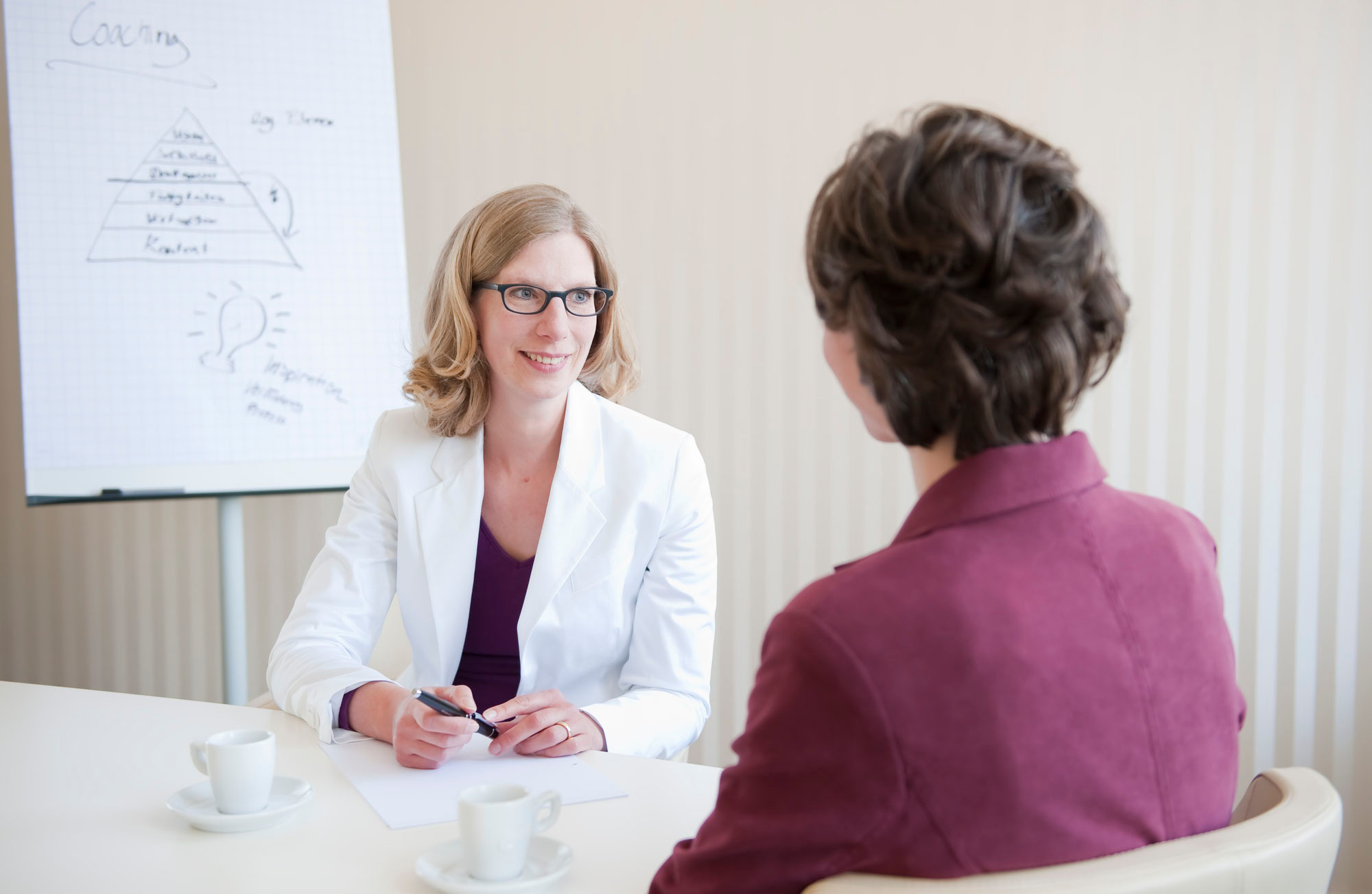 Was ist die Lady Depot Lounge?
Finanzexpertinnenwissen mit Spaß vermittelt
Fachchinesisch einfach erklärt
weibliche Intuition und Eigenregie bei den Finanzen
stärken 
praxisnah einsetzen.
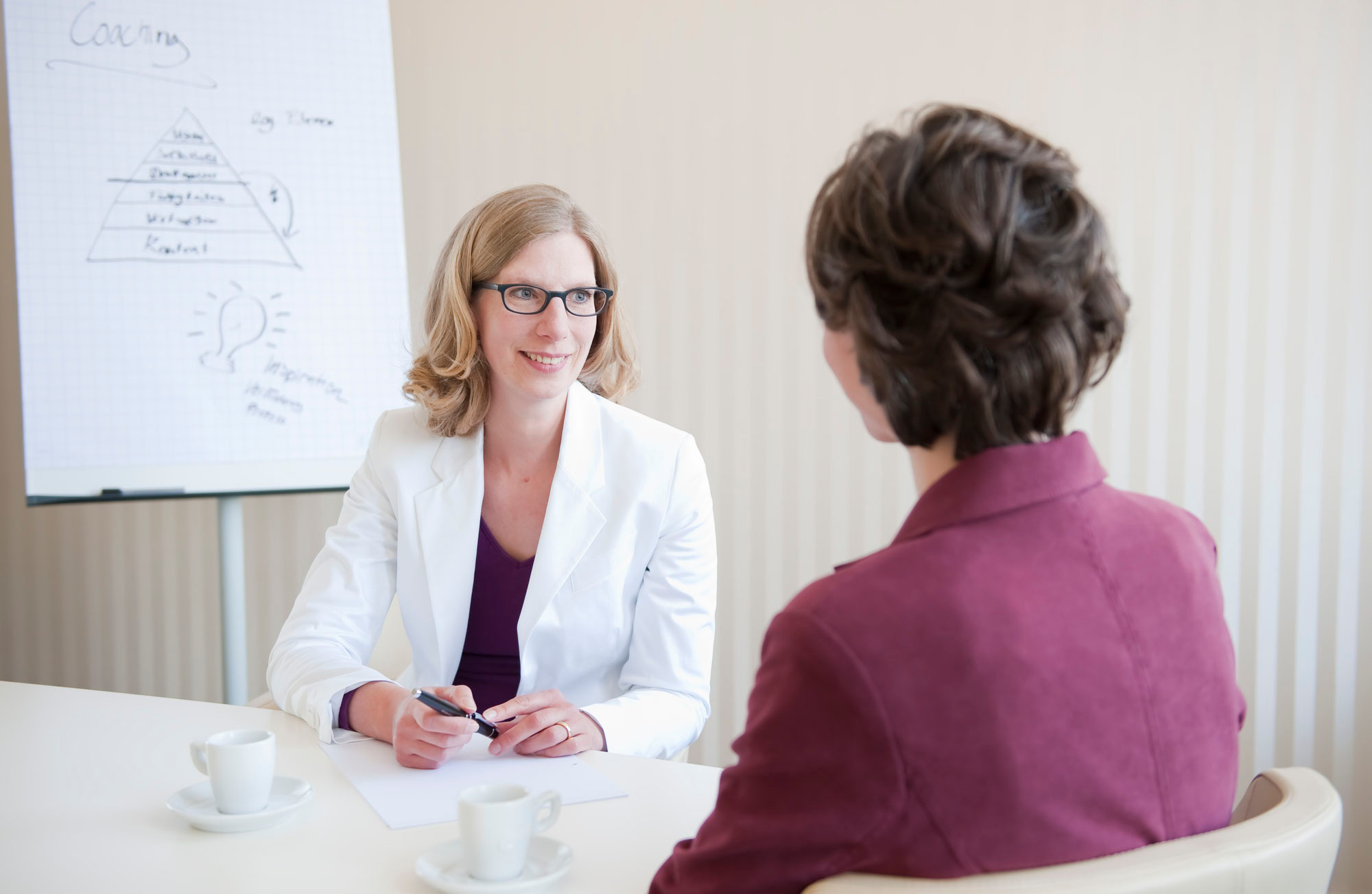 Aktuelle Fragen?
Wie wähle ich eine Finanzanlage aus?
Wie kommen Kurse zustande?
Was für Börsenregeln sollte ich beachten?
Wie bekomme ich einen Börsen-Geheimtipp?
Wie erröffne ich ein Depot?
Was sind Kennzahlen?
Warum reagieren die Börenkurse so?
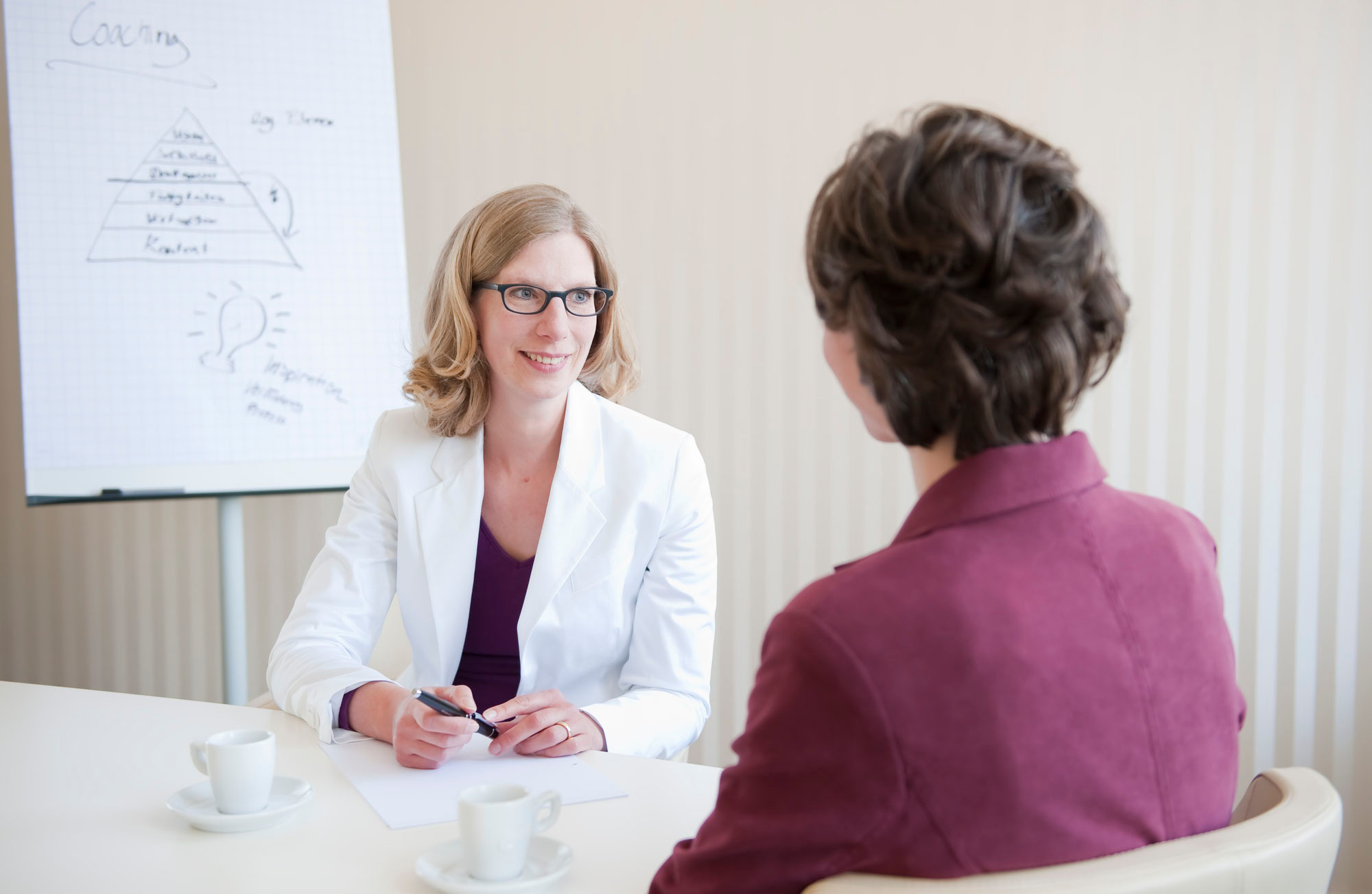 Was sind Aktien?
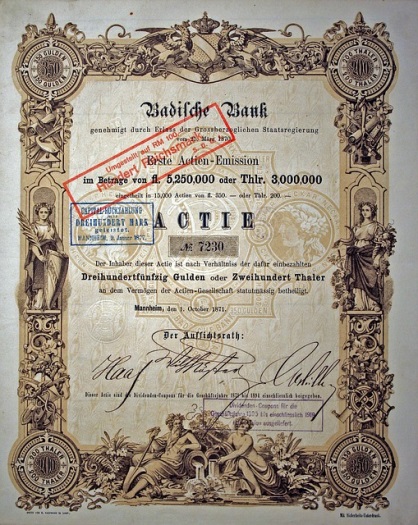 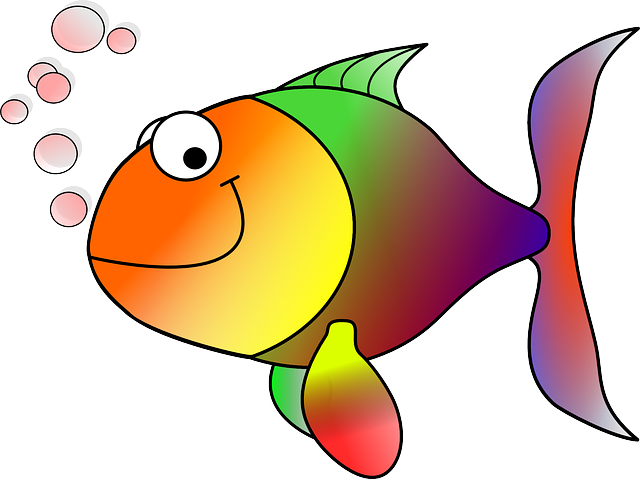 Unternehmensanteil
Dividenden
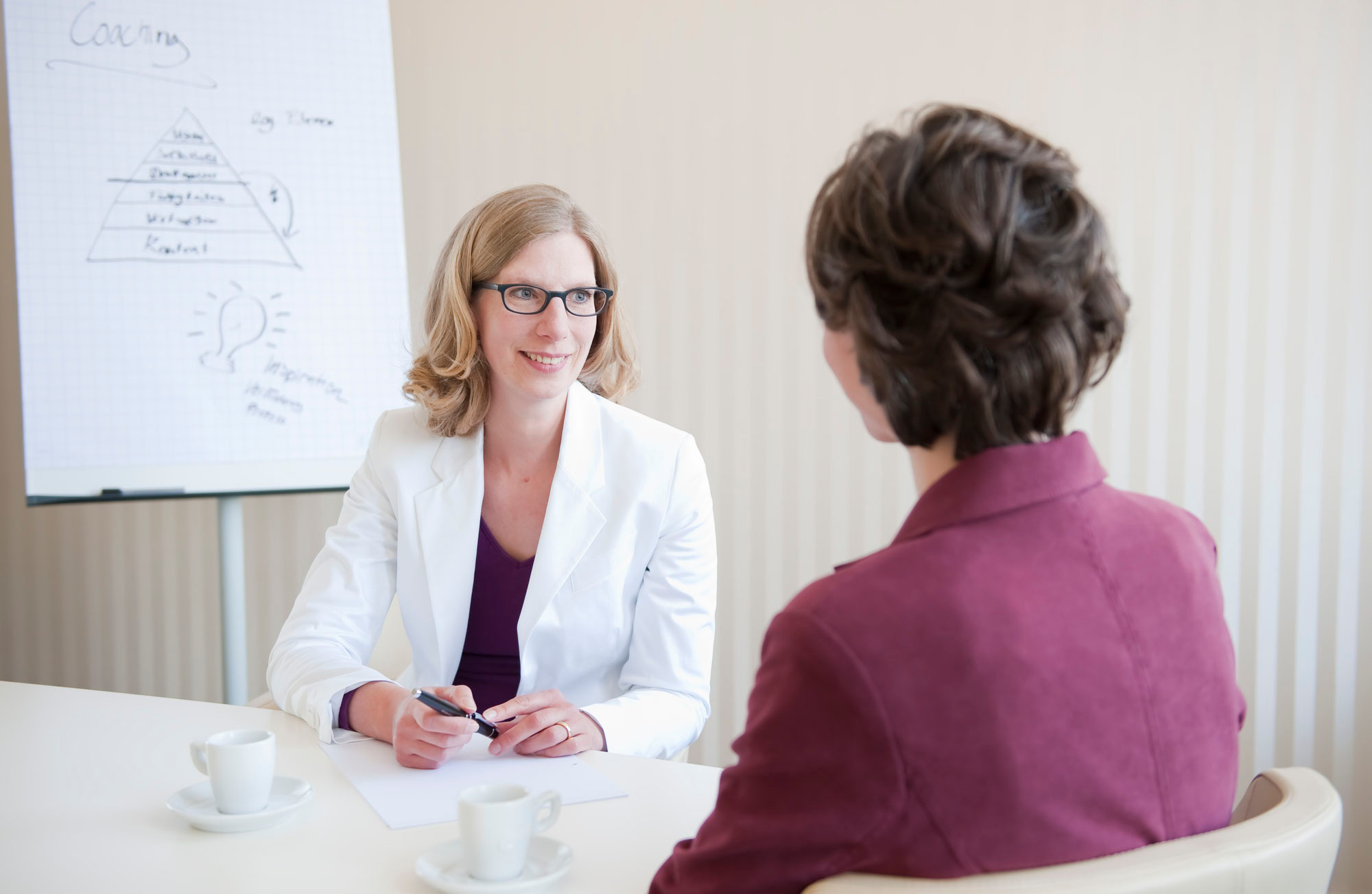 Was sind Aktienfonds?
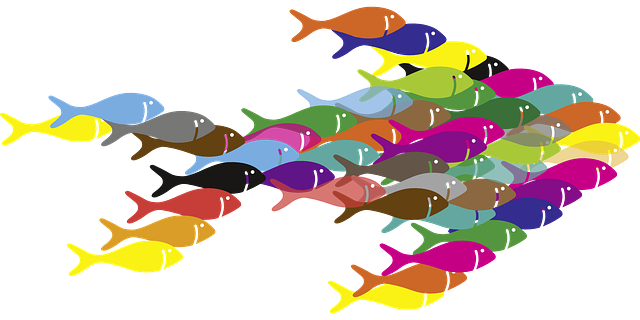 Risikostreuung
Fondmanager
Gebühren
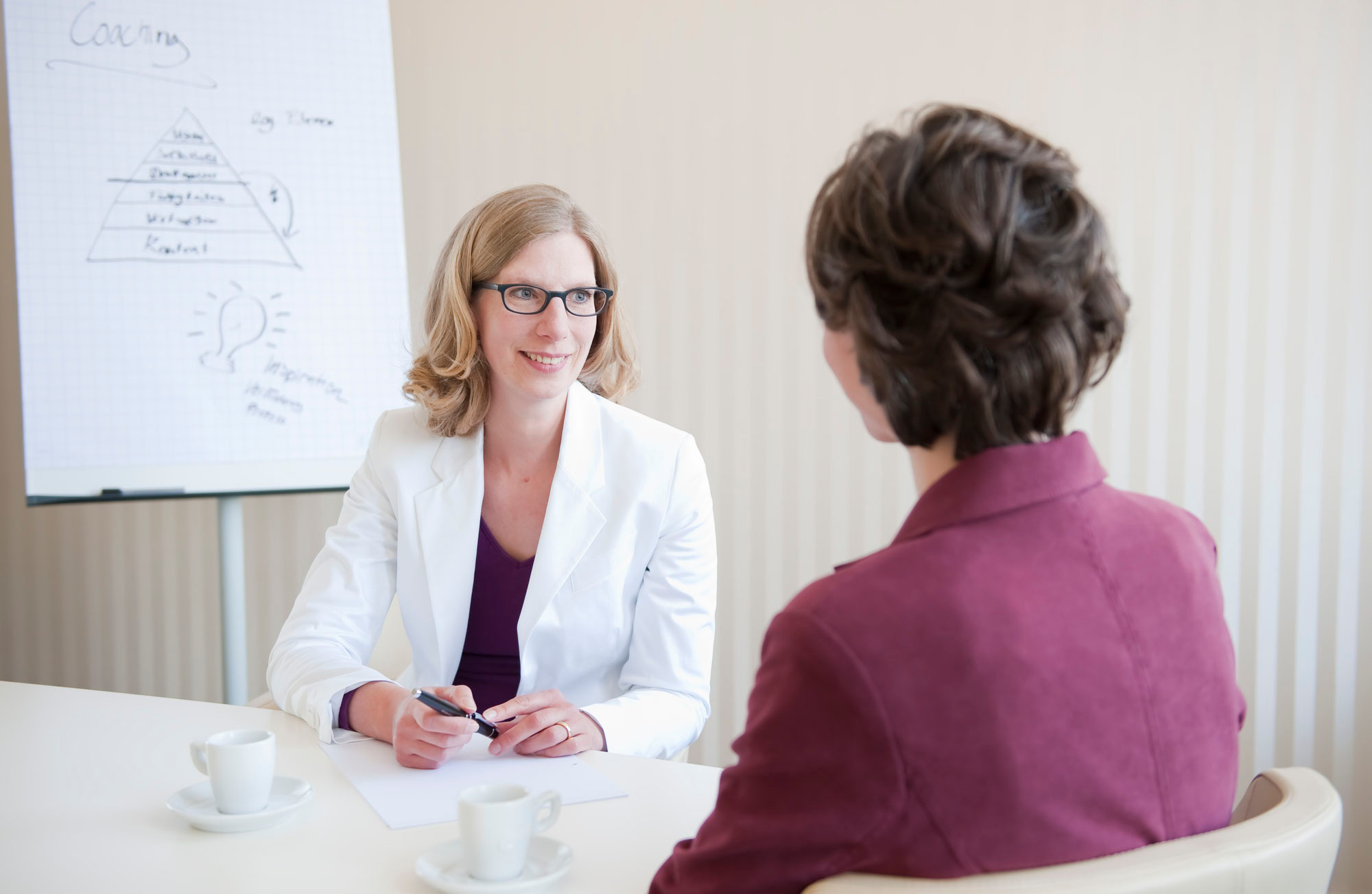 Was sind ETF?
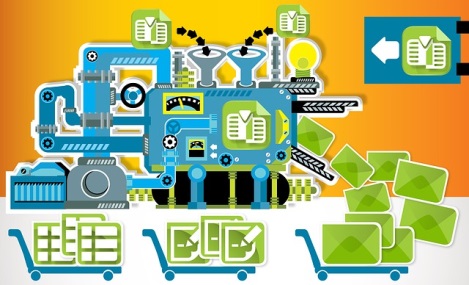 Exchange Traded Funds oder passive Indexfons z.B. DAX (30)
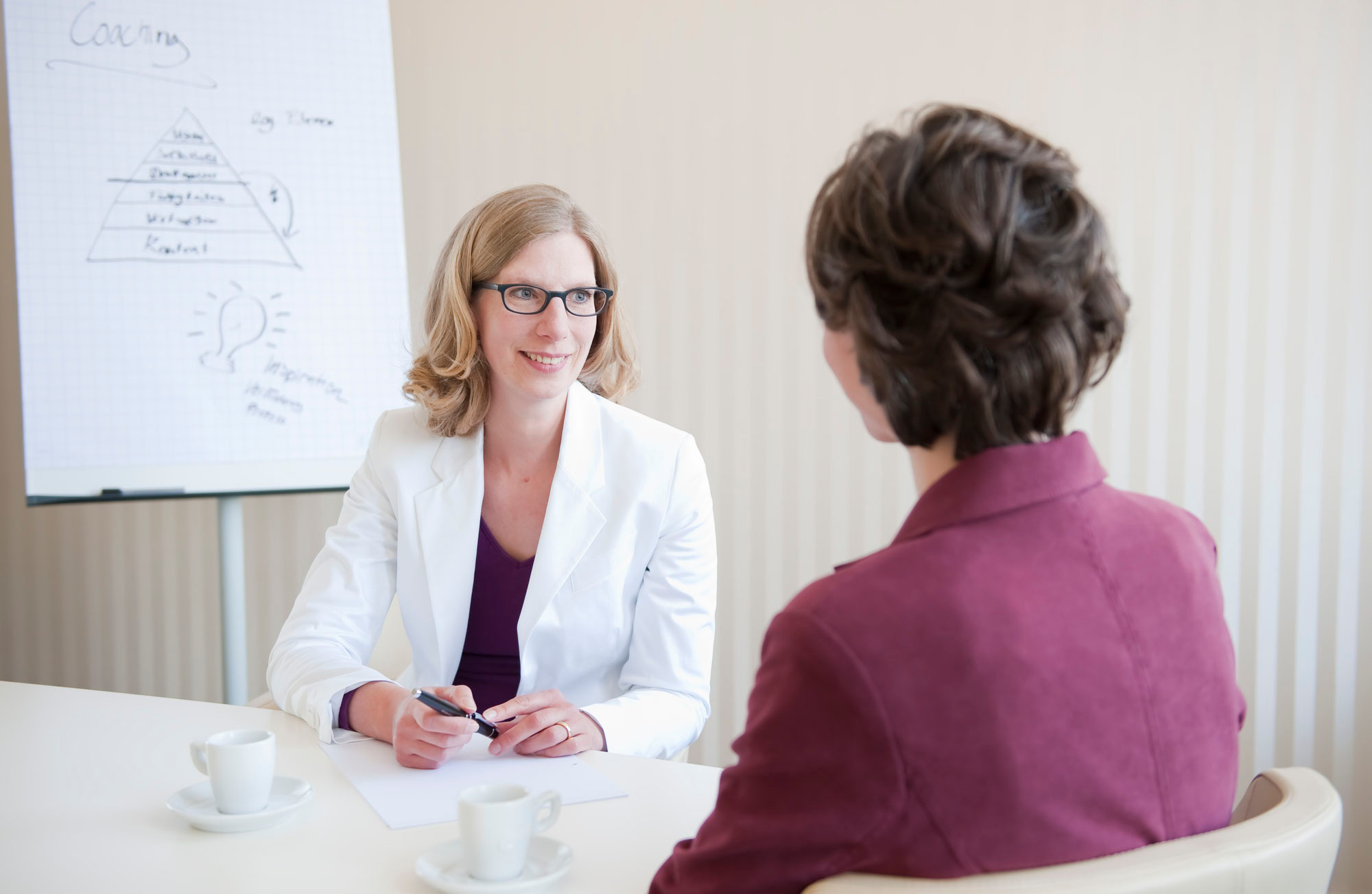 Feedback?
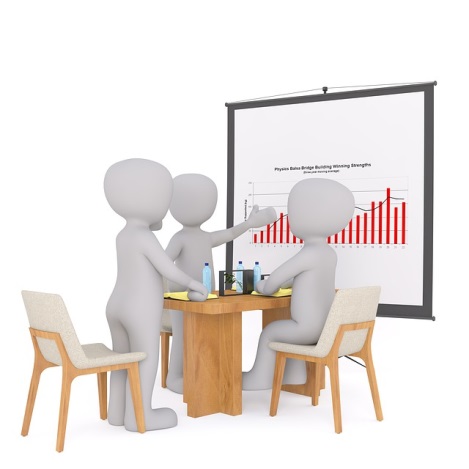 Was hat gefehlt?
Was war besonders neu & gut?
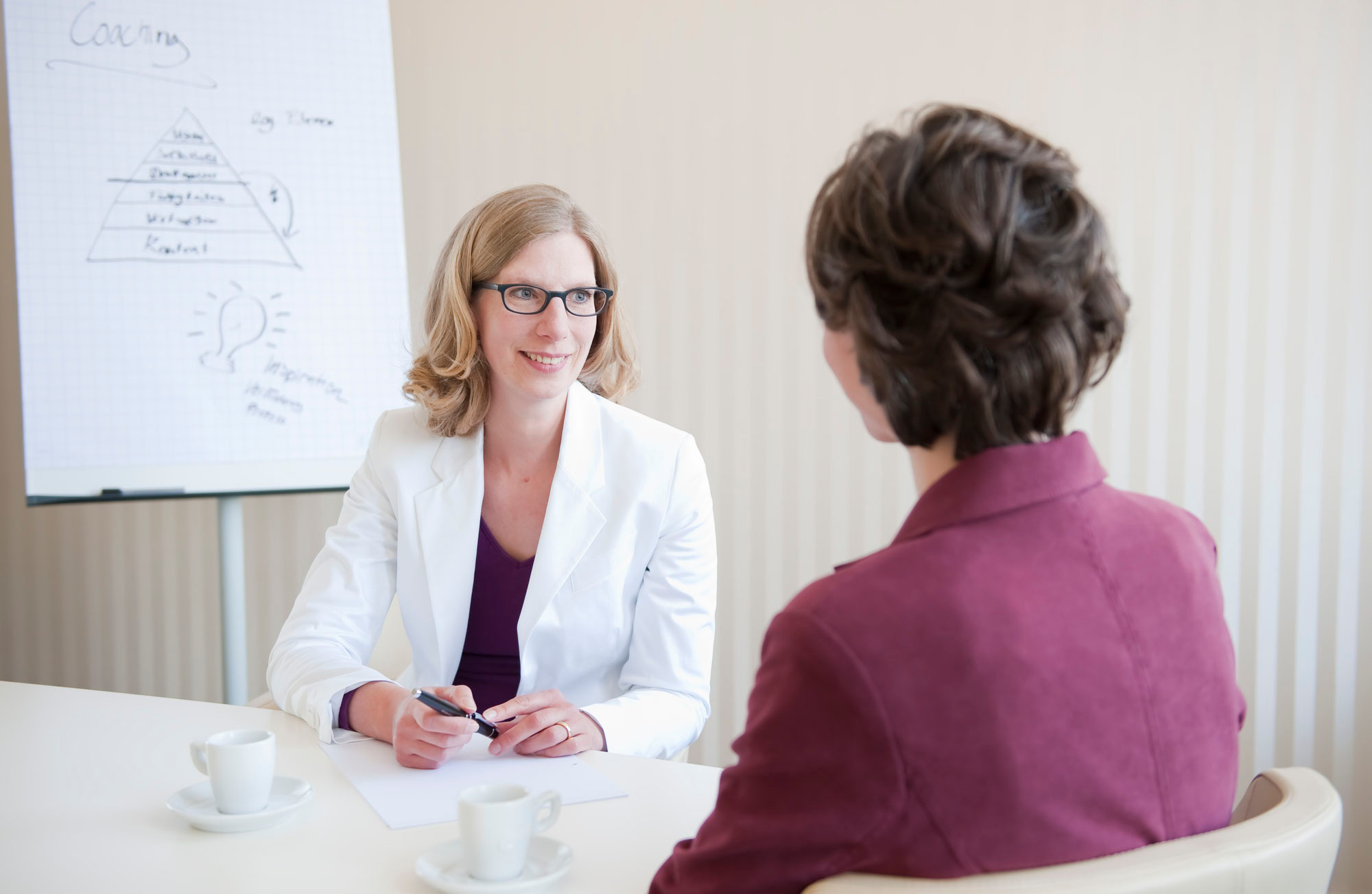 Nächste Sitzung?
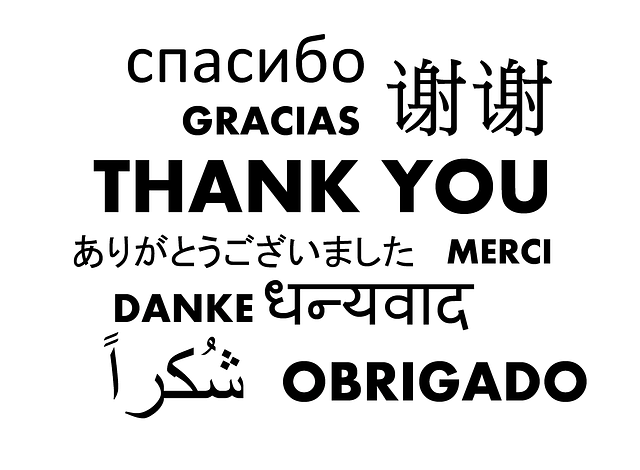 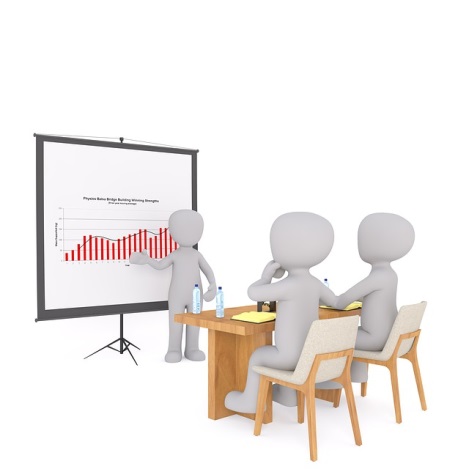 Wann?
Was?